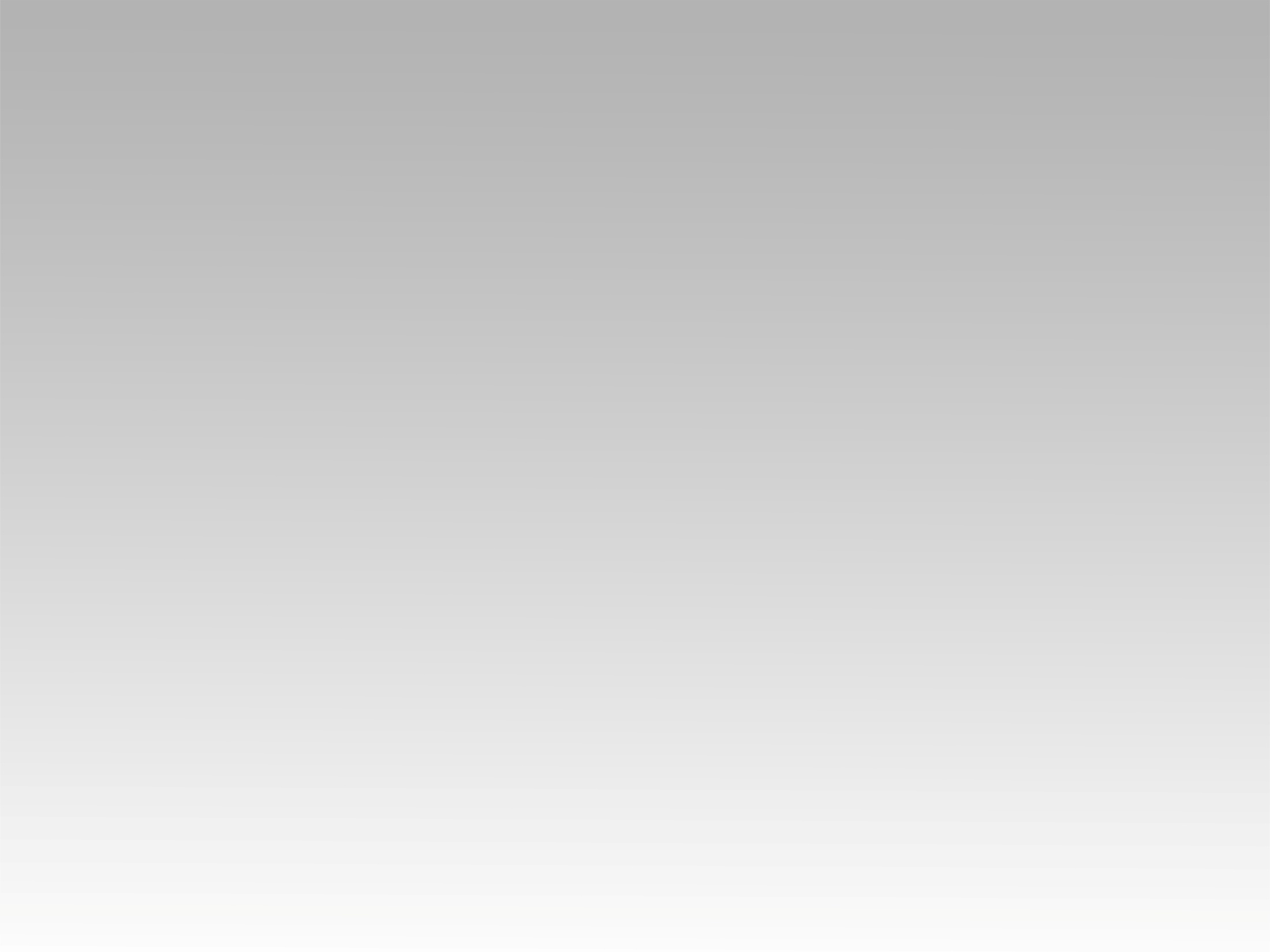 تـرنيـمـة
هو وحده حبيبي
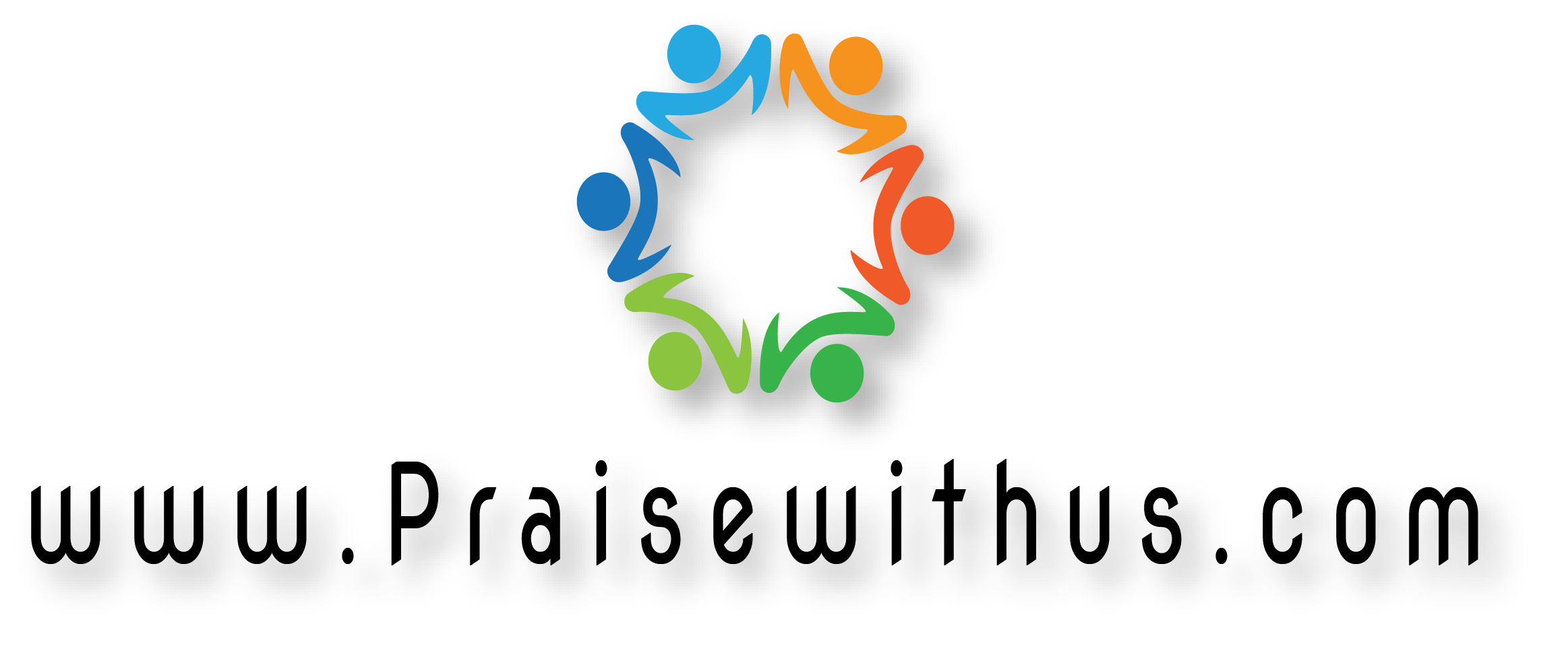 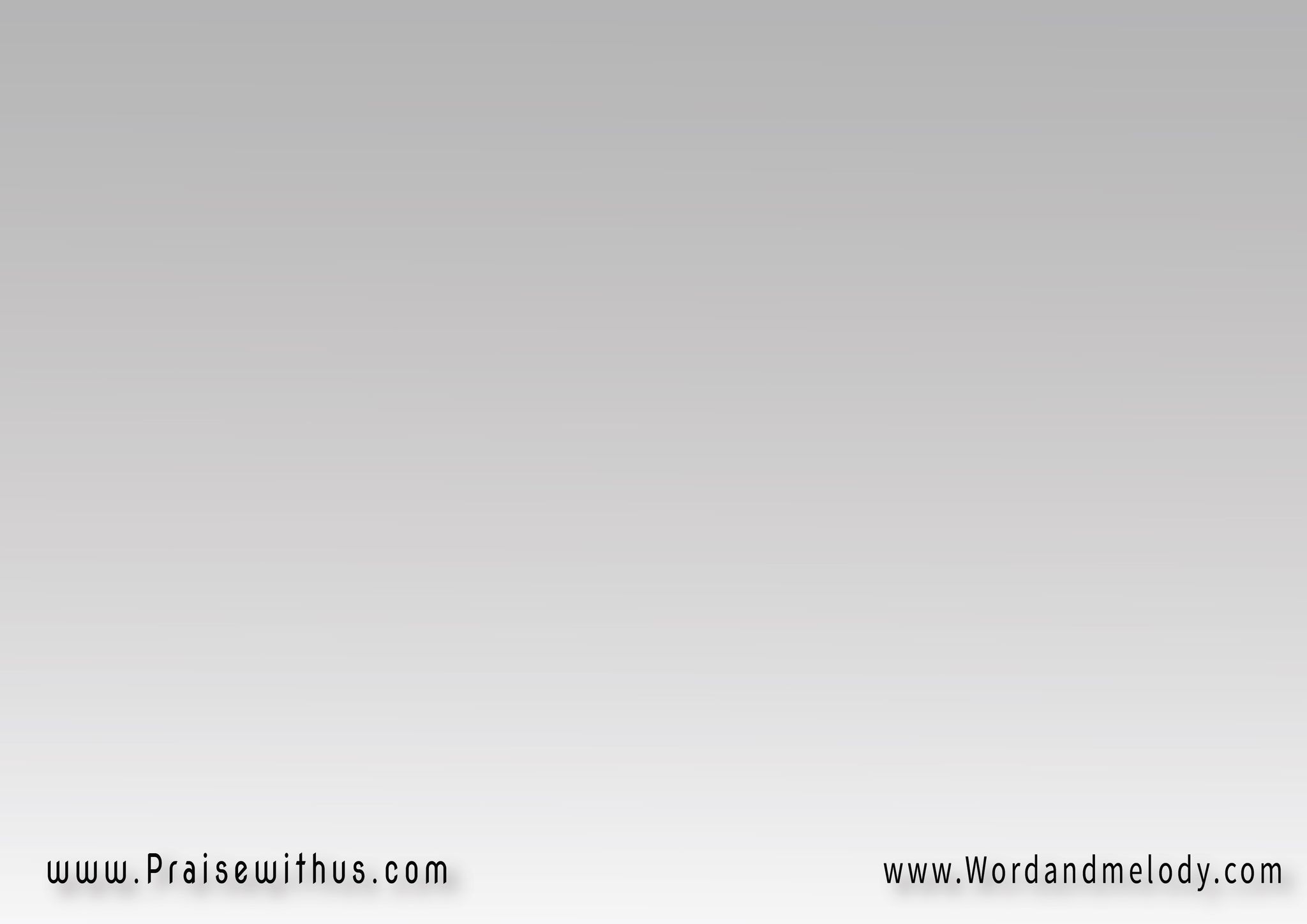 حبيبي فتى مثل أرز لبنانحبيبي ساقاهُ عمودا رخامبديع الجمال وحلو اللسانوحلقه حلاوه وكله حنان
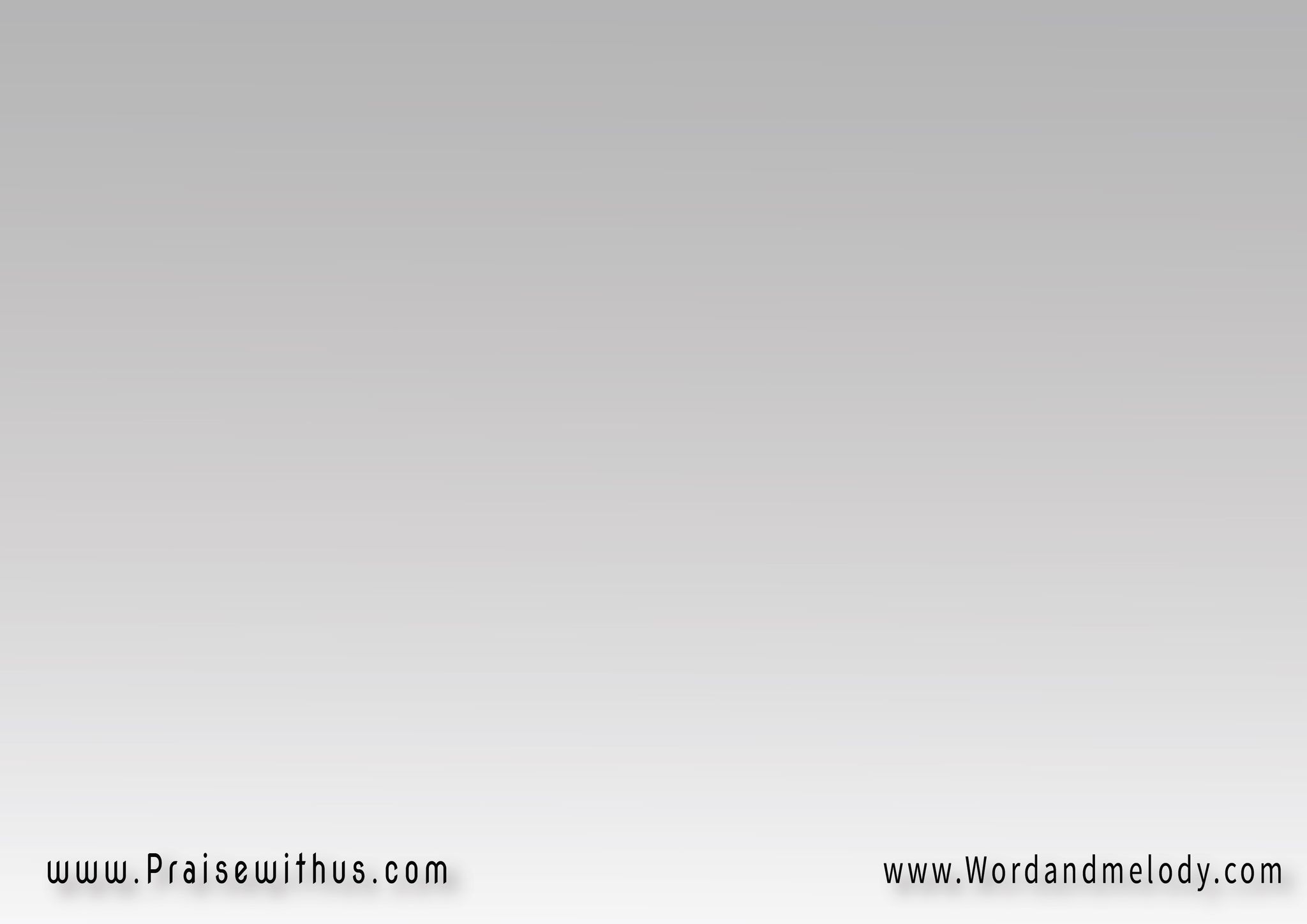 هو وحده حبيبيغافر جميع زلاتيبه أحيا وأتحرك وأوجدهو سر حياتي
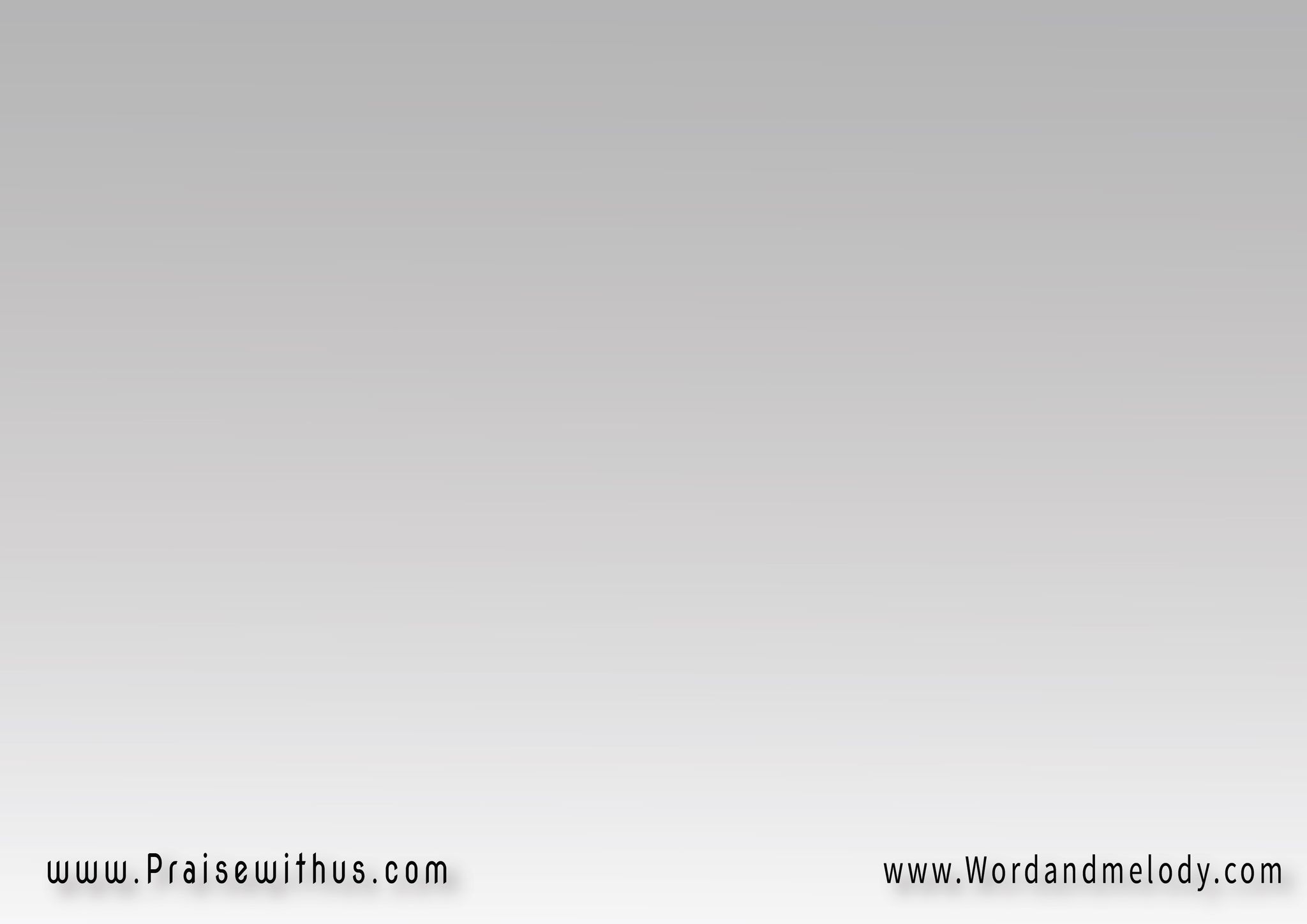 وديع لطيف كريم جميل جليل 
وأبرع جمال من بني البشرطبيب يداوي ويشفي العليل 
ينجي دواماً في ساعة الخطر
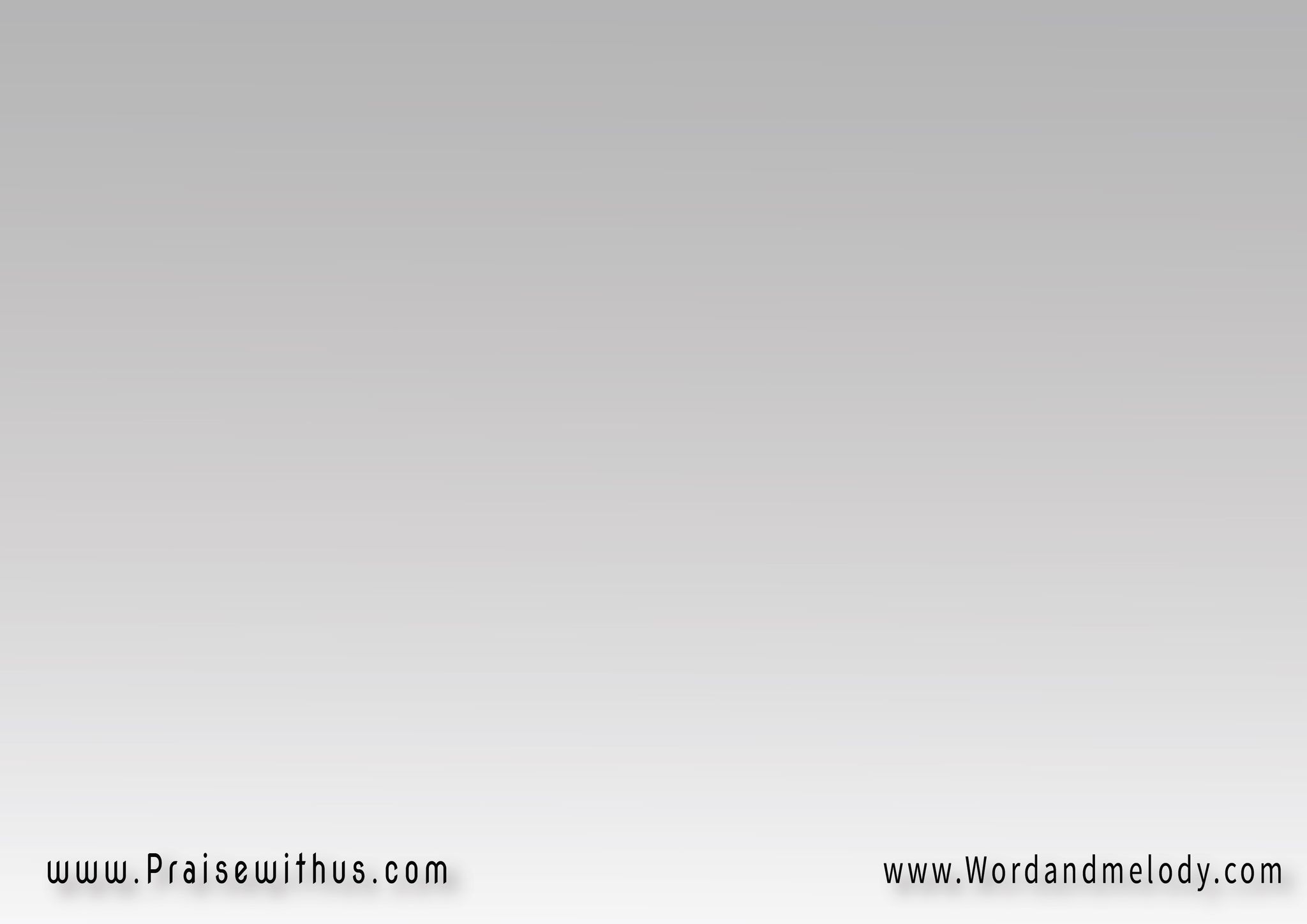 هو وحده حبيبيغافر جميع زلاتيبه أحيا وأتحرك وأوجدهو سر حياتي
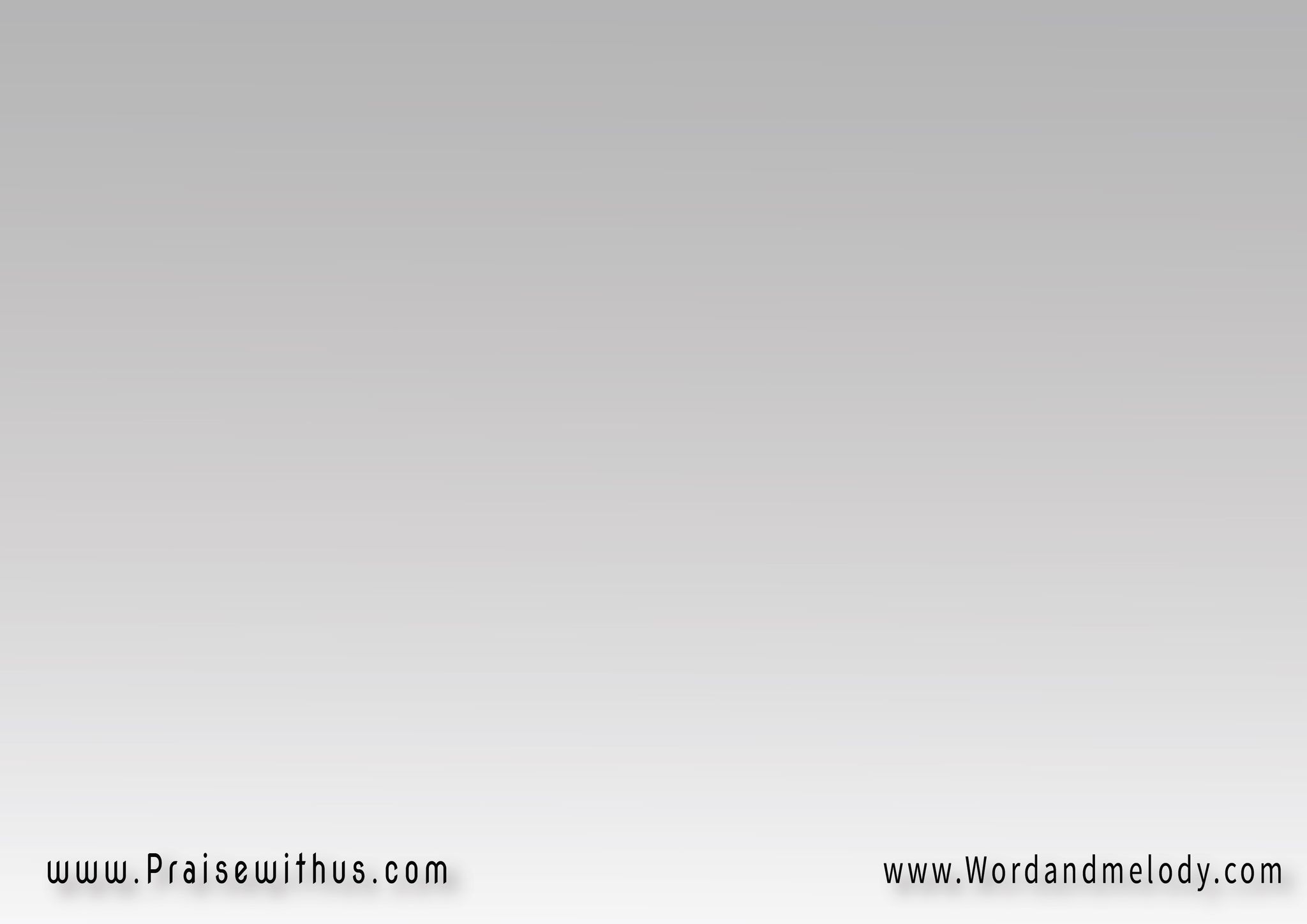 وأبيض واحمر جماله عجيب 
وظاهر في جسمه جروح الصليبمخلص وفادي وراعي أمين 
حبيب لا يوجد مثله حبيب
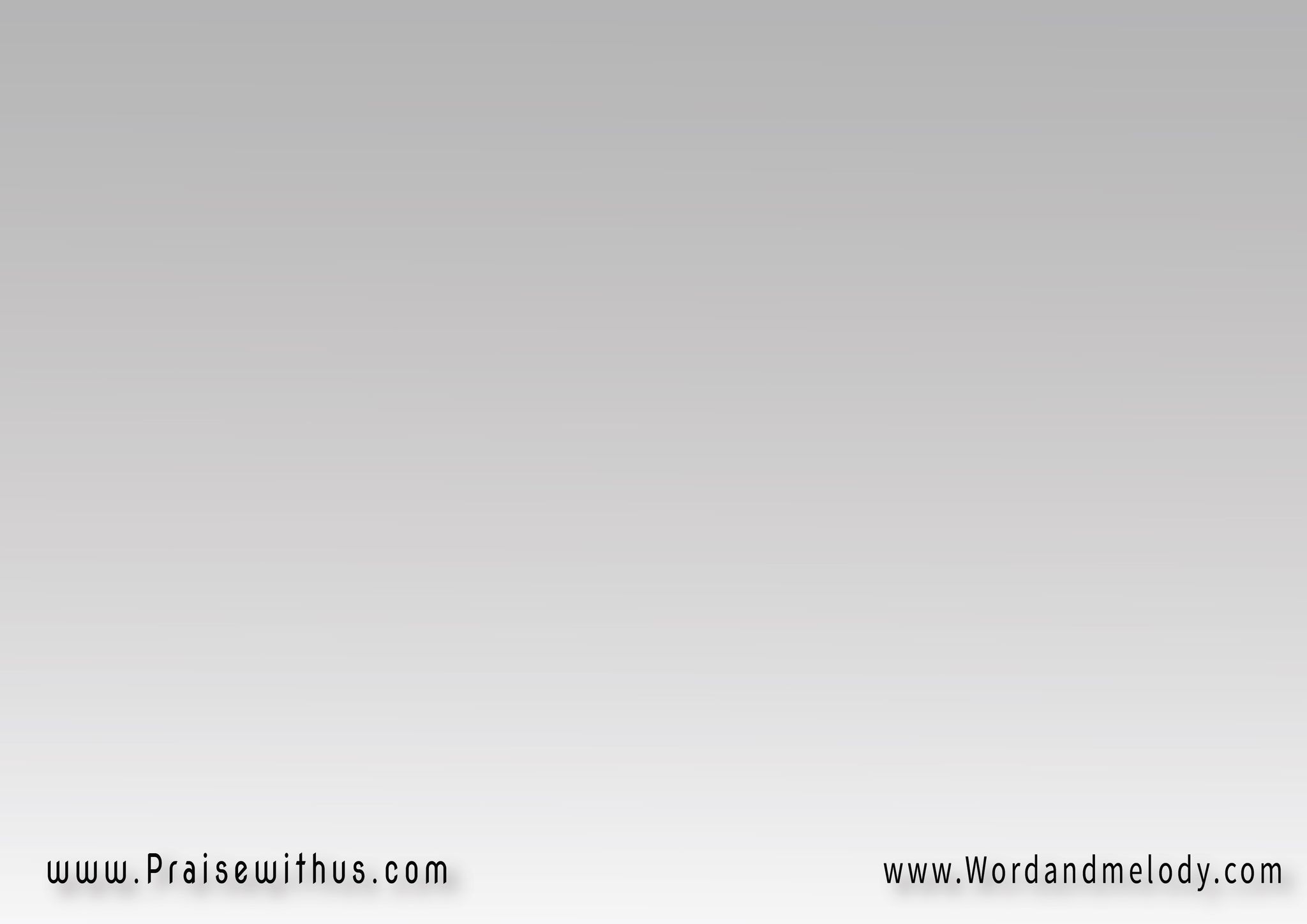 هو وحده حبيبيغافر جميع زلاتيبه أحيا وأتحرك وأوجدهو سر حياتي
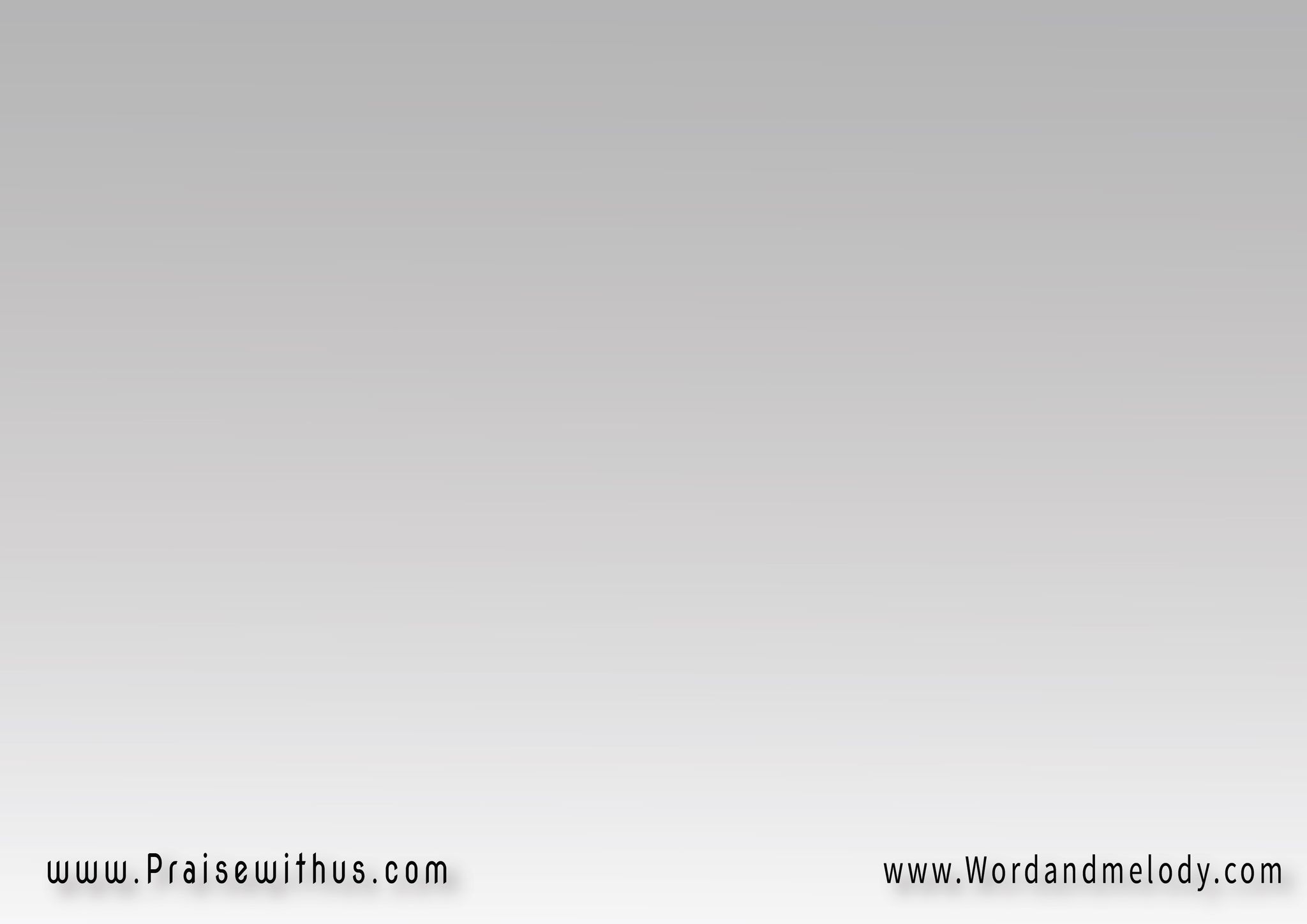 وكالتفاح بين شجر الوعر 
كذلك حبيبي بين البنينوتحت ظله اشتهيت الجلوس 
مريح التعابى معزي النفوس
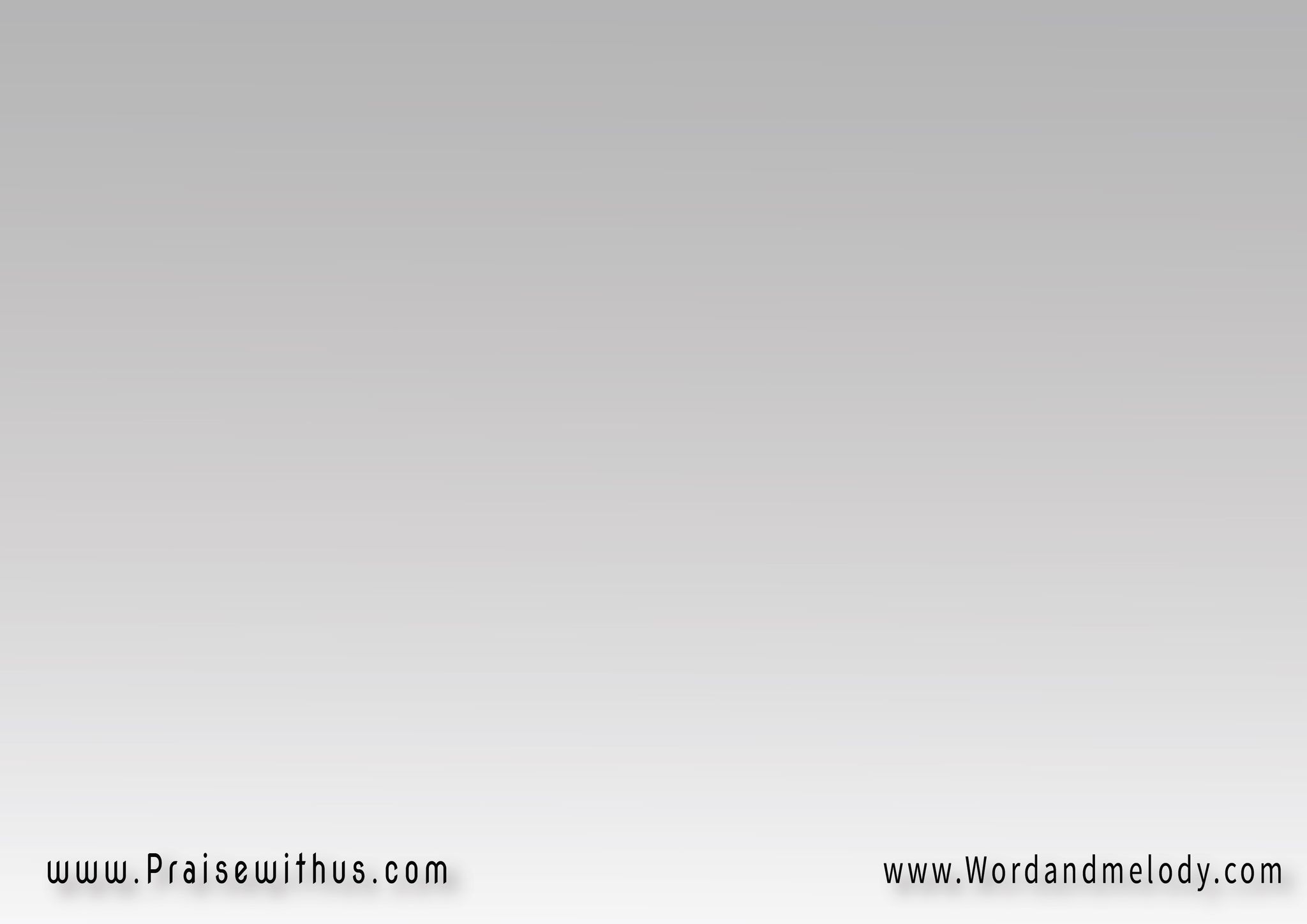 هو وحده حبيبيغافر جميع زلاتيبه أحيا وأتحرك وأوجدهو سر حياتي
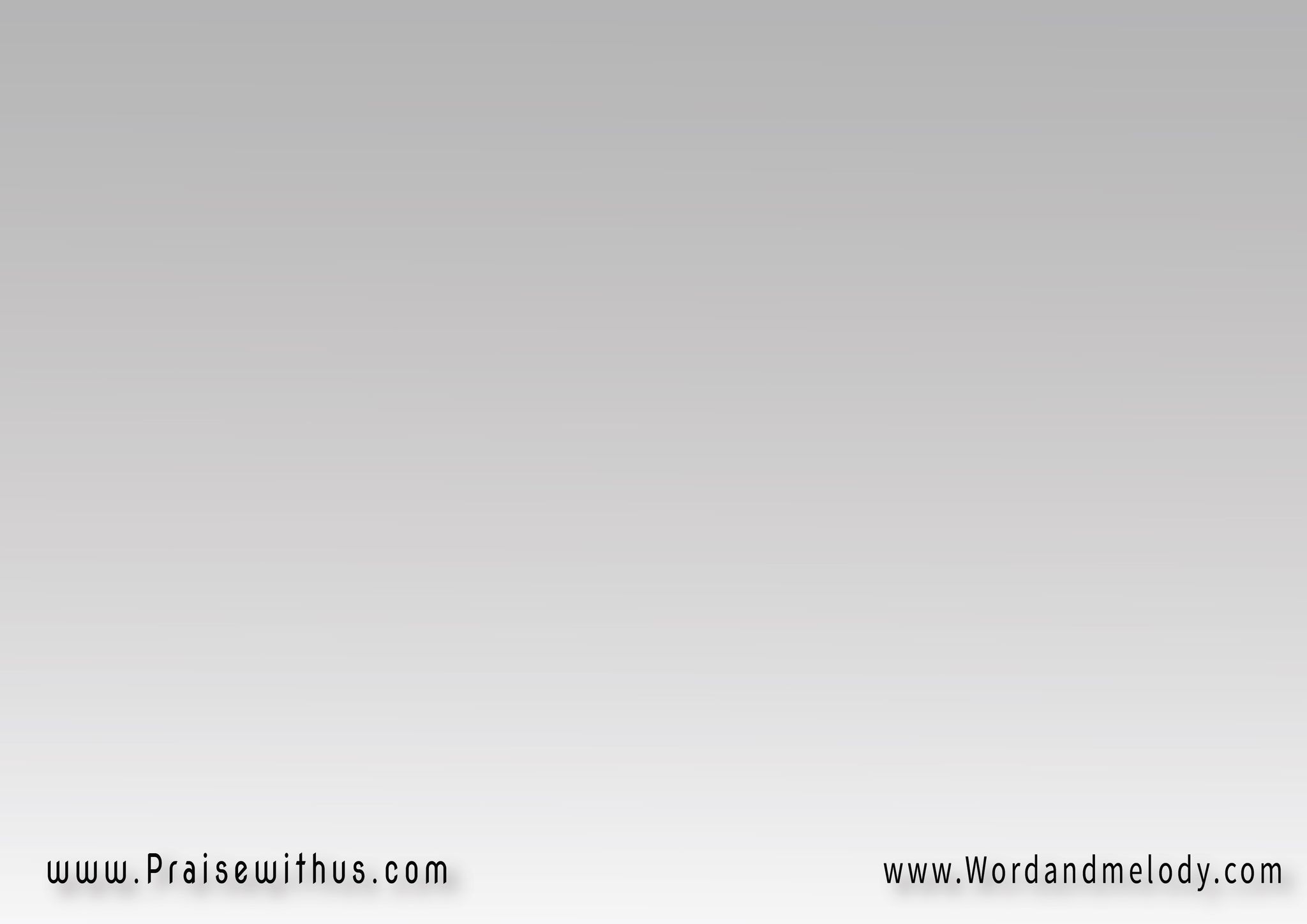 حبيبي شبيه بالظبي حبيبي 
سيأتي قريباً على الجبالسيأتي بقوة لاهوته ومجده 
ظافر وقافز على التلال
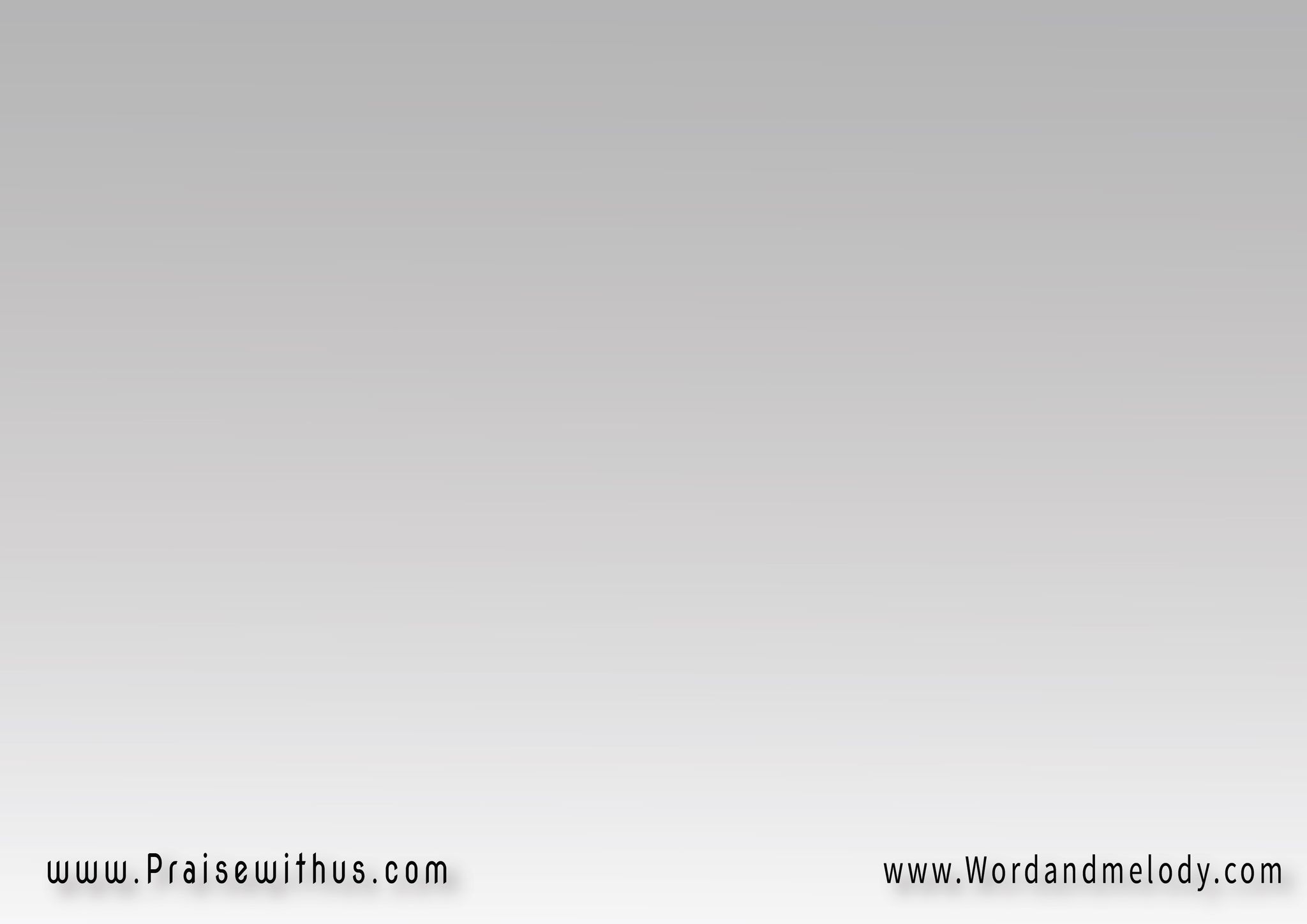 هو وحده حبيبيغافر جميع زلاتيبه أحيا وأتحرك وأوجدهو سر حياتي
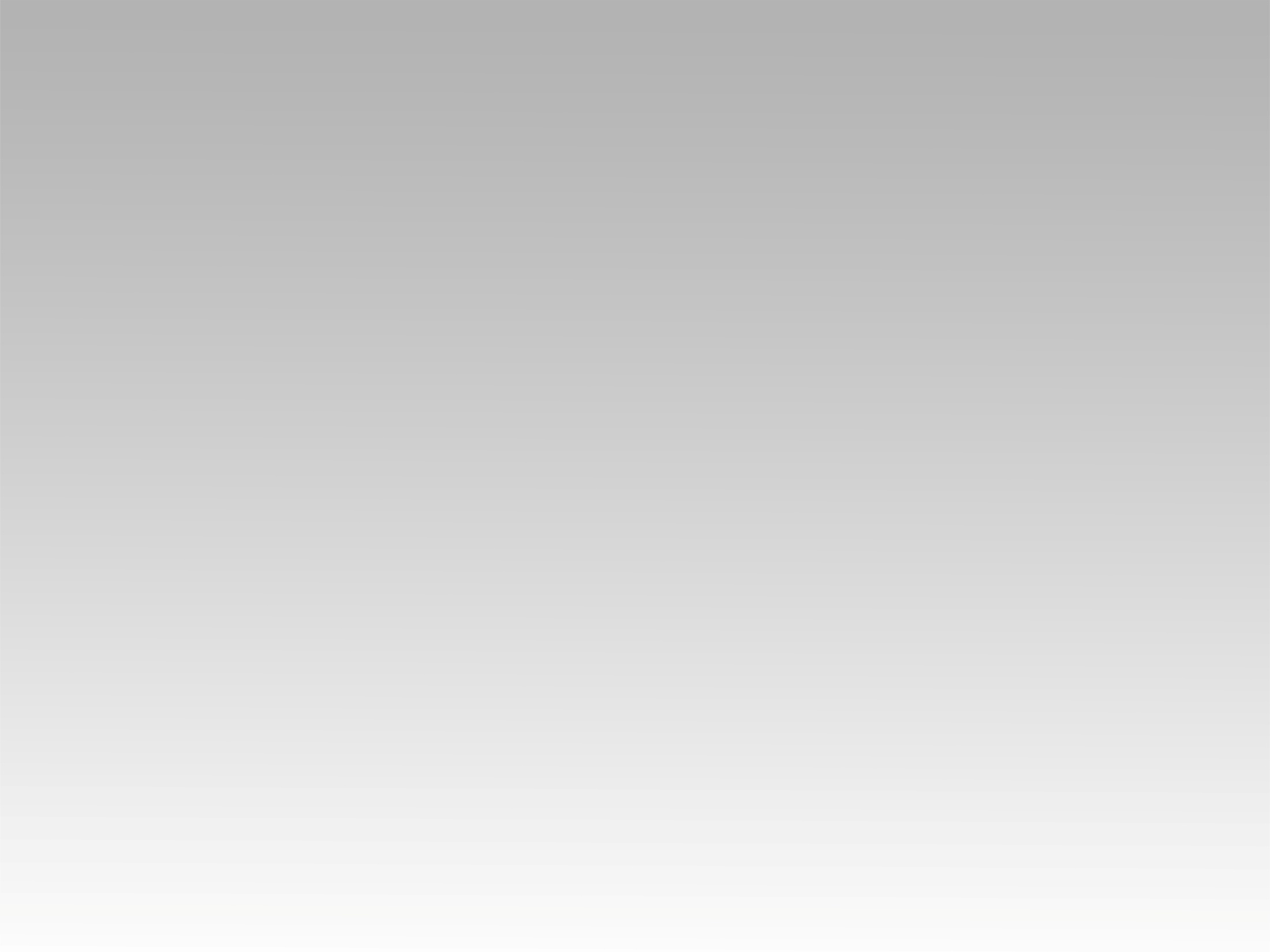 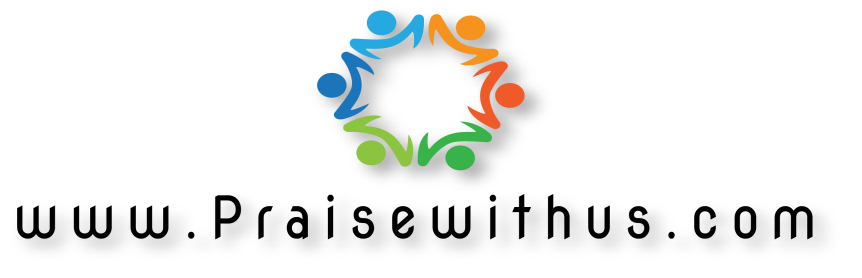